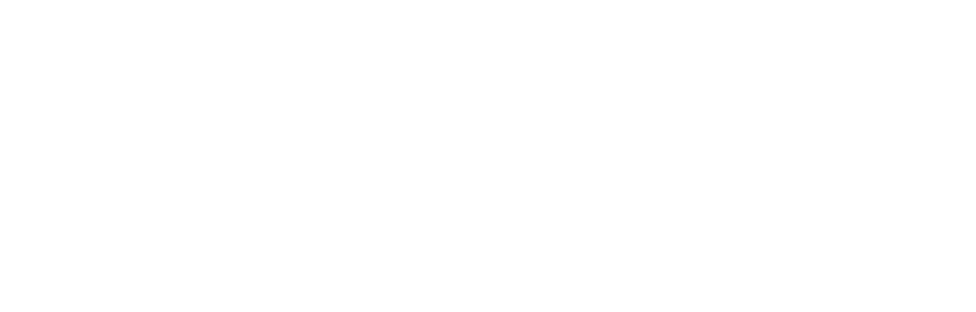 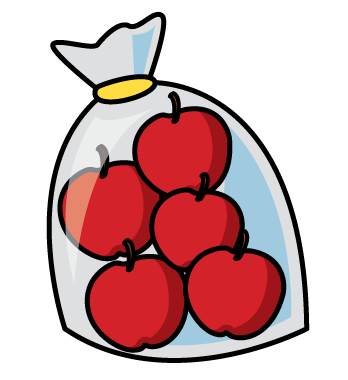 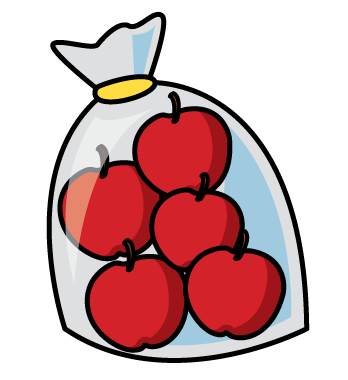 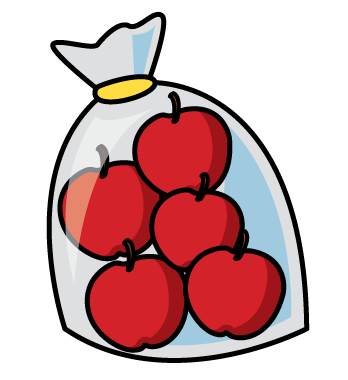 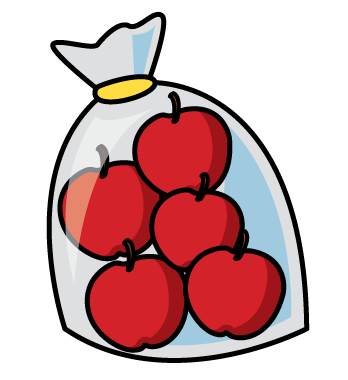 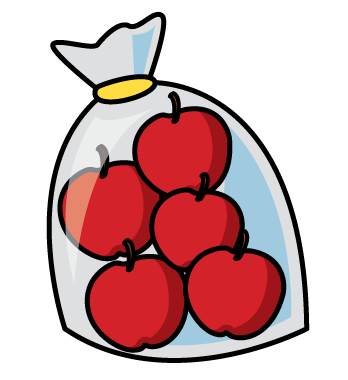 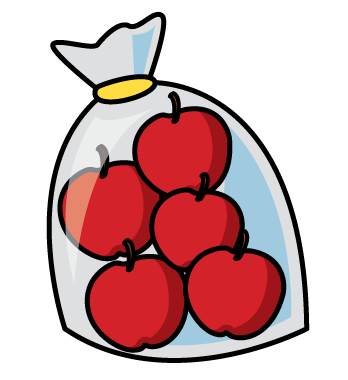 30
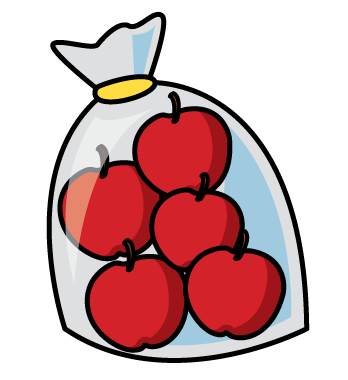 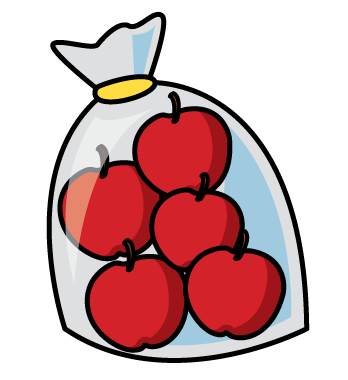 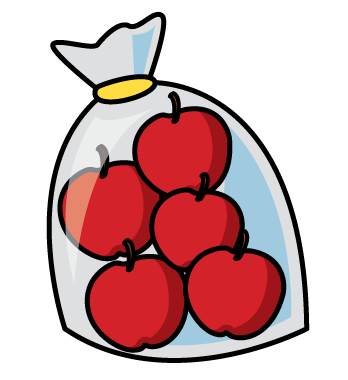 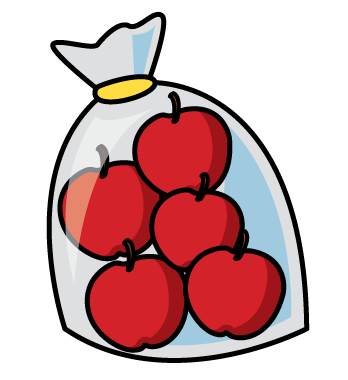 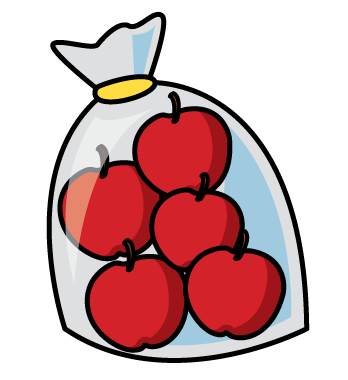 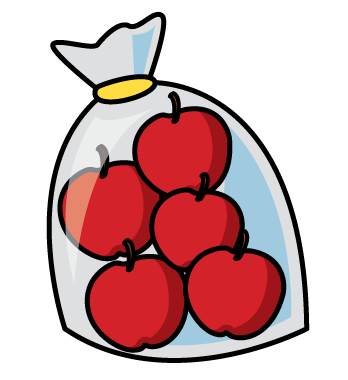 10
30
60
20
30
50
70
90
The children are making snowballs.








Do you agree with Eva?
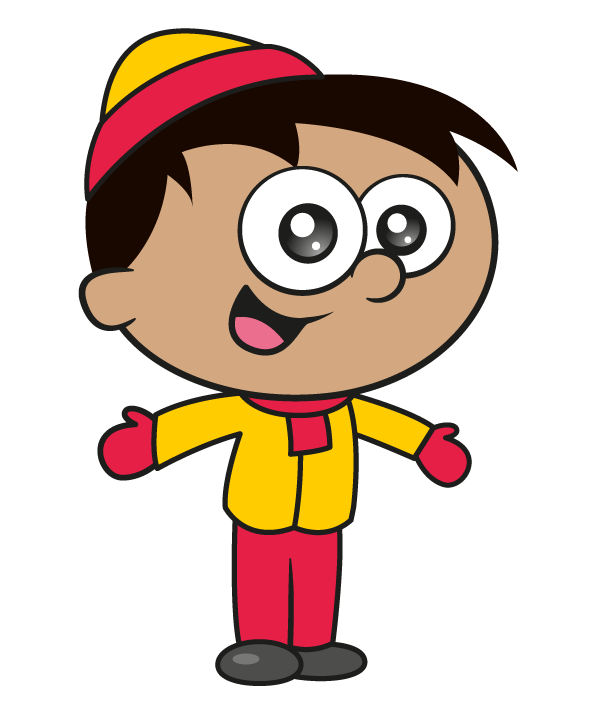 I have twice as many snowballs as you!
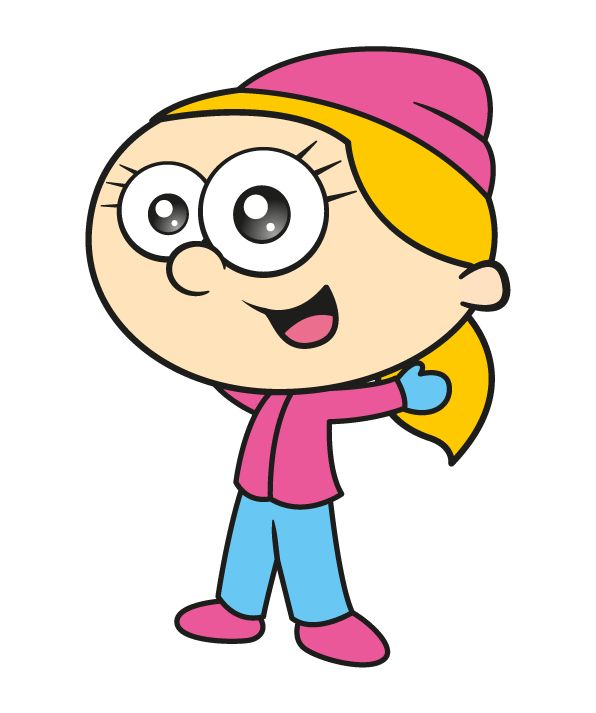 Does Eva have twice as many snowballs as Amir?
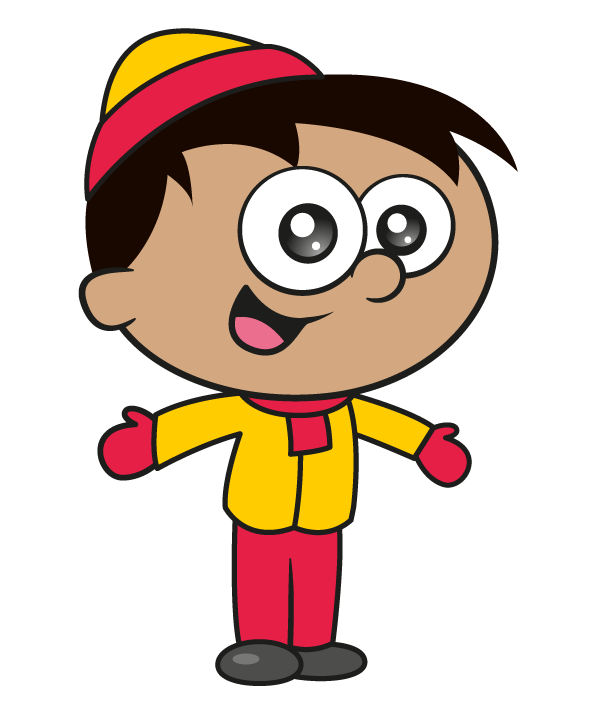 Amir has 3 snowballs.
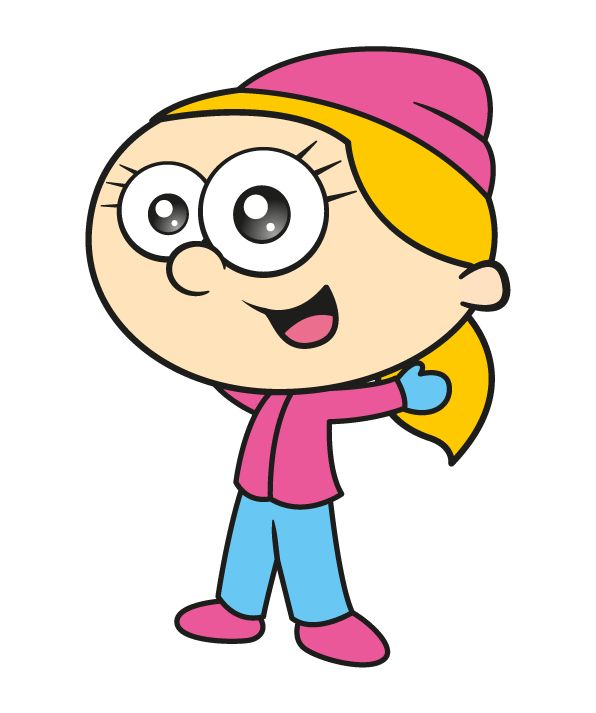 Eva has 6 snowballs.
Amir now has 5 snowballs.
If Eva makes twice as many snowballs, how many will she have?
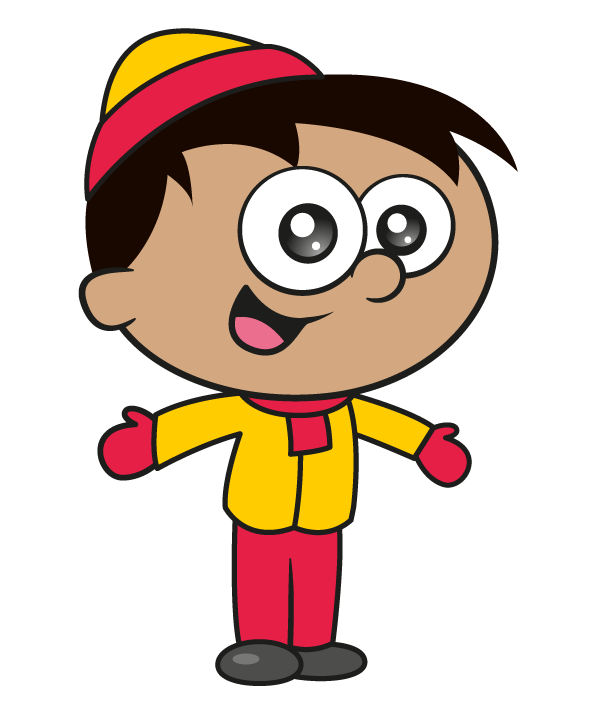 Eva has 10 snowballs.
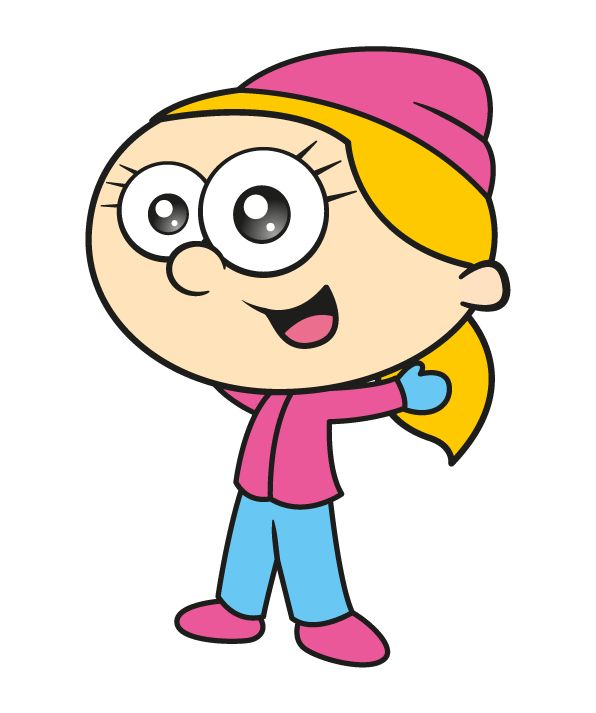 Eva has 10 snowballs
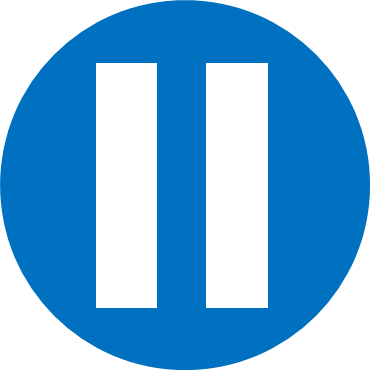 Have a think
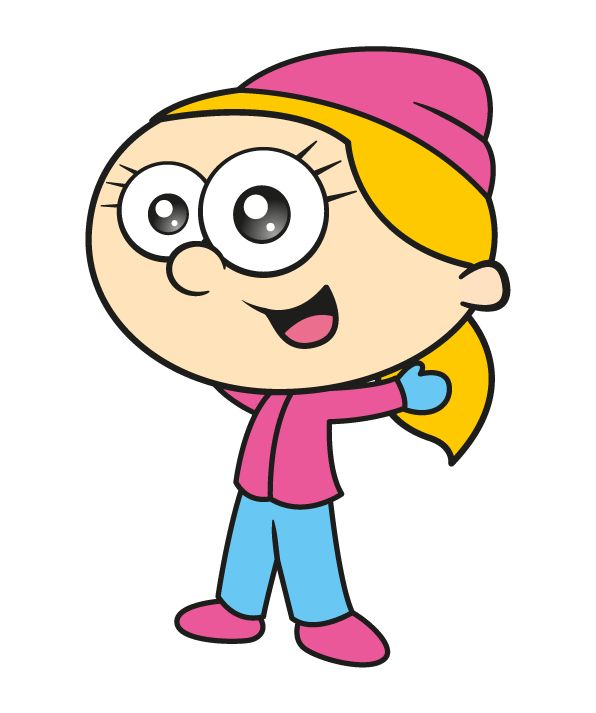 I have made three times as many snowballs as you!
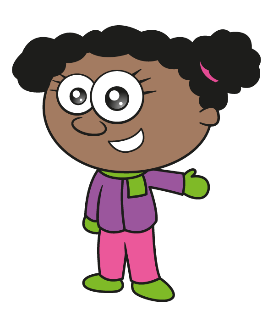 How many snowballs has Whitney made?
Eva has 10 snowballs.
Whitney has three times as many snowballs as Eva.
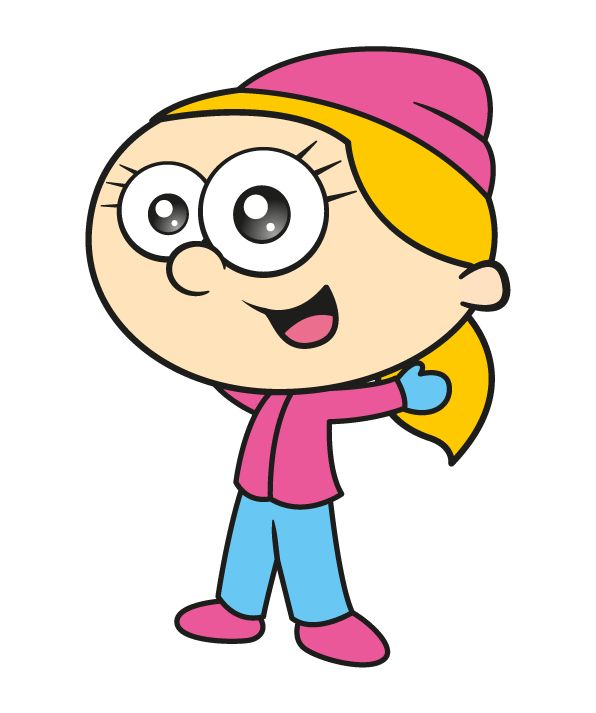 10
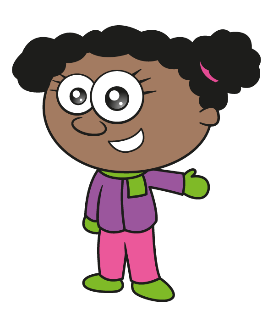 10
10
10
Whitney has 30 snowballs.
How many snowballs does Whitney have?
What else can you see from the bar model?
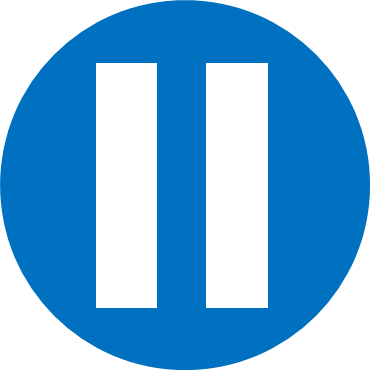 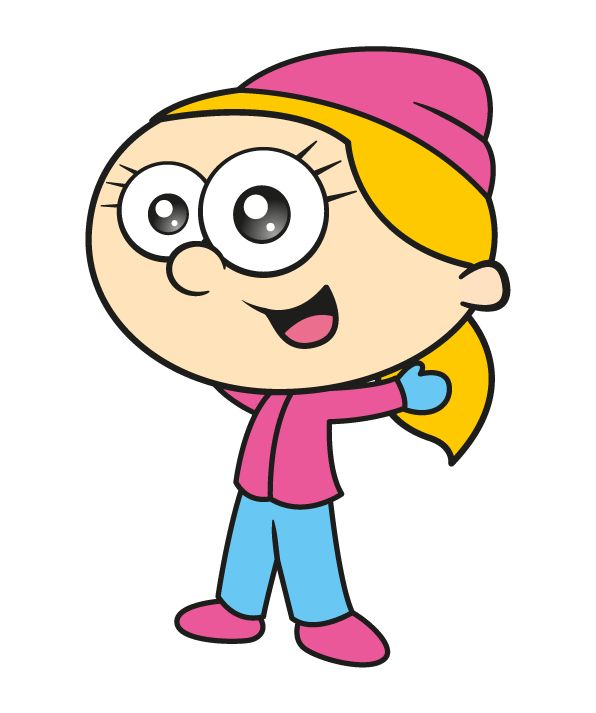 Have a think
20
10
40
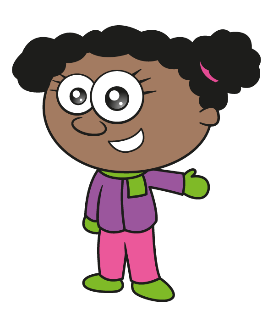 10
10
10
Whitney has 20 more snowballs than Eva.
Eva has 20 fewer snowballs than Whitney.

The girls have 40 snowballs altogether.
Here is a bar model to represent how children in Class 3 travel to school.
Use the bar model to complete the sentences.
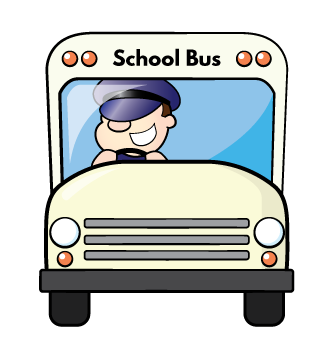 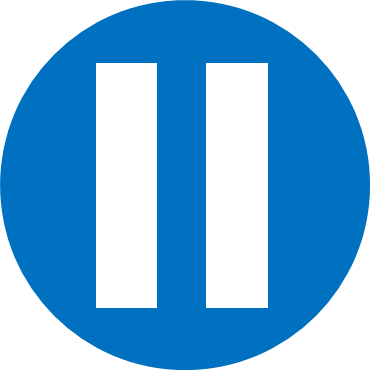 Have a think
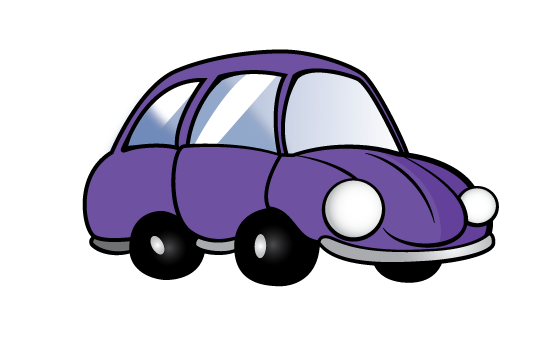 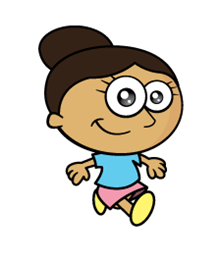 Twice
______ as many children travel by car as by bus.
5 times
_______ as many children walk as travel by bus.
Have a go at questions 1 – 6 on the worksheet
Here are 2 toys.
The giraffe is 3 times as tall as the elephant.
How tall is the elephant?
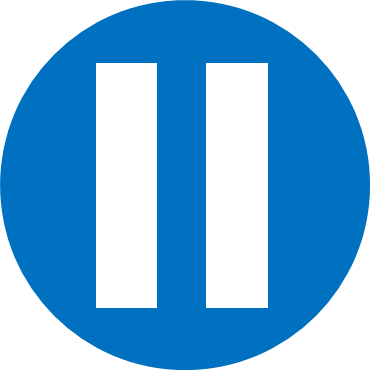 60
Have a think
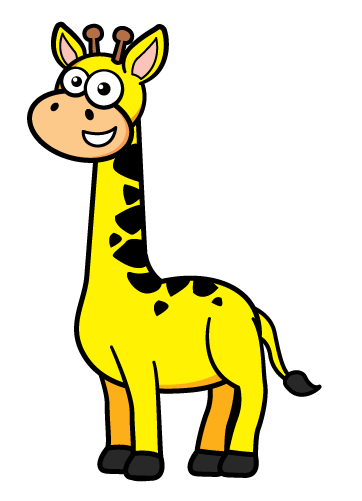 20
20
20
The elephant is 20 cm tall.
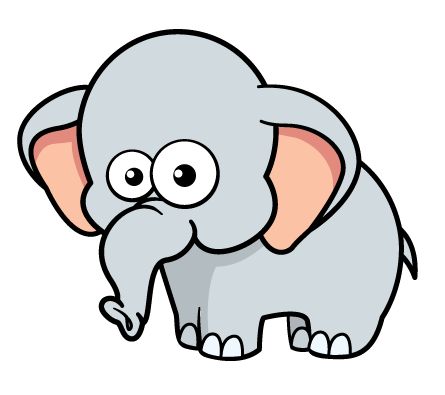 20
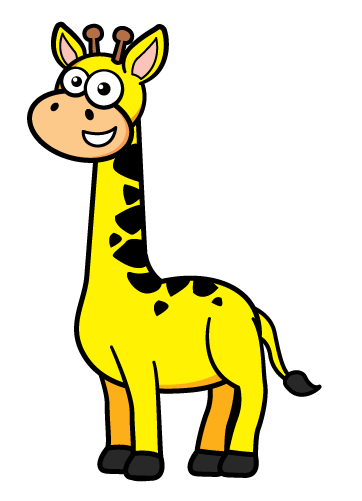 60 is 3 times greater than 20
60 cm
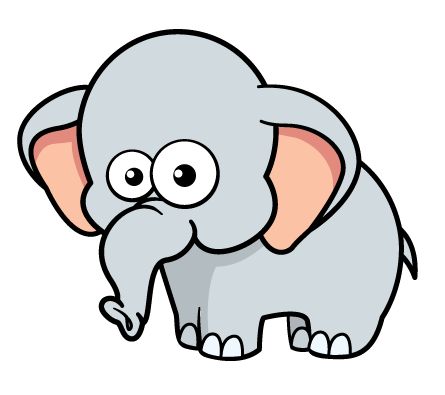 20 is 3 times smaller than 60
?
Amir and Ron have some playing cards.
Amir has twice as many cards as Ron.
Altogether there are 24 cards.









How many cards does each boy have?
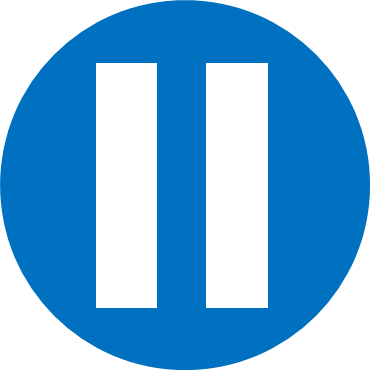 Have a think
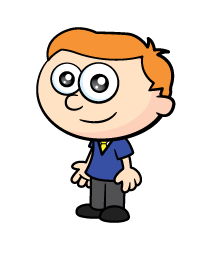 8
24
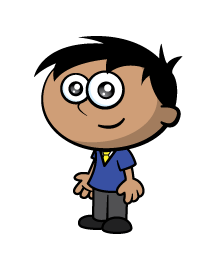 8
8
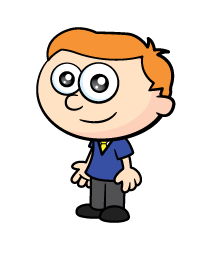 Ron has 8 cards.
Amir has 16 cards.
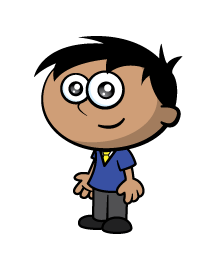 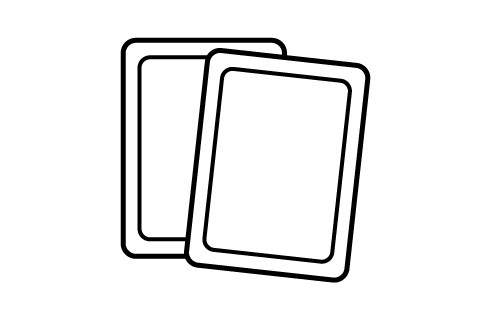 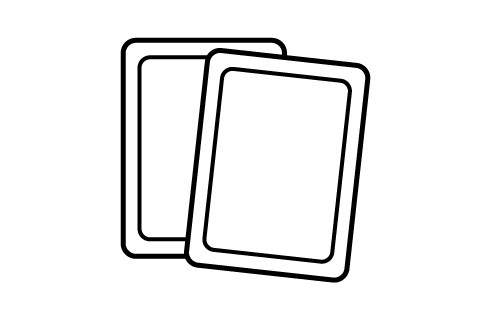 Have a go at the rest of the questions on the worksheet